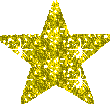 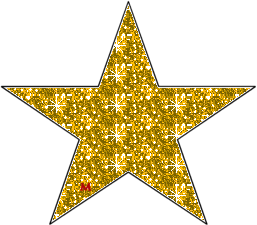 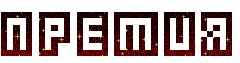 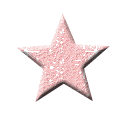 ЖЕМЧУЖИНА ГОДА
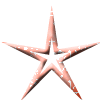 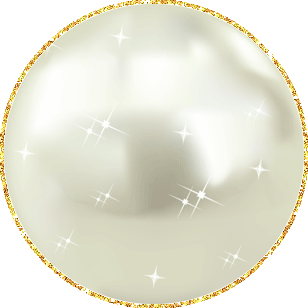 2016
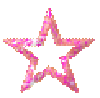 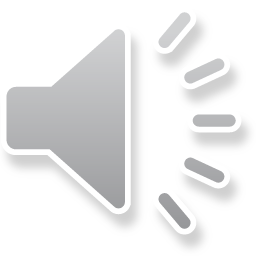 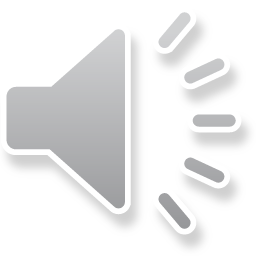 туш
начало
УЧЕНИК
ГОДА
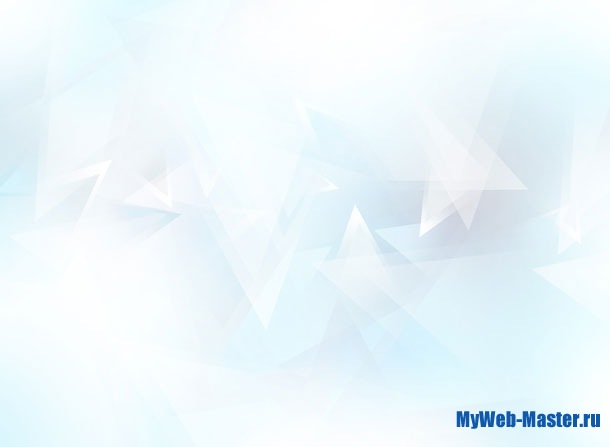 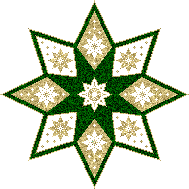 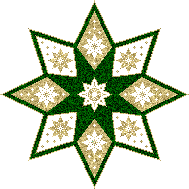 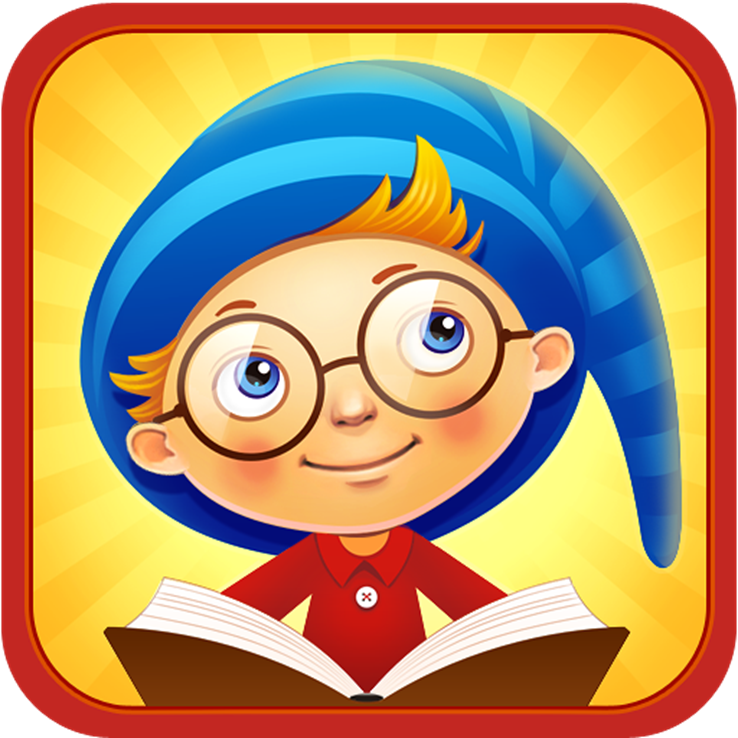 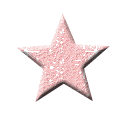 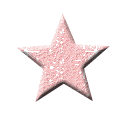 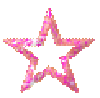 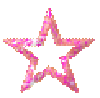 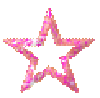 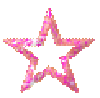 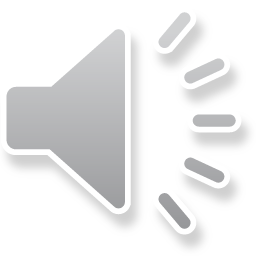 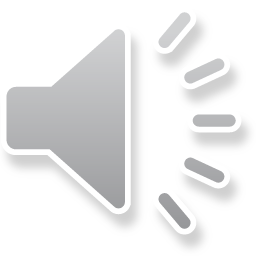 фанфары
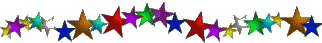 туш
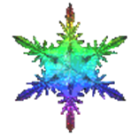 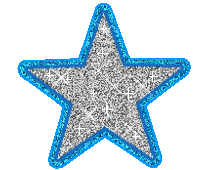 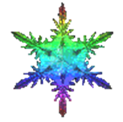 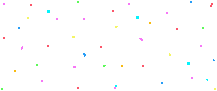 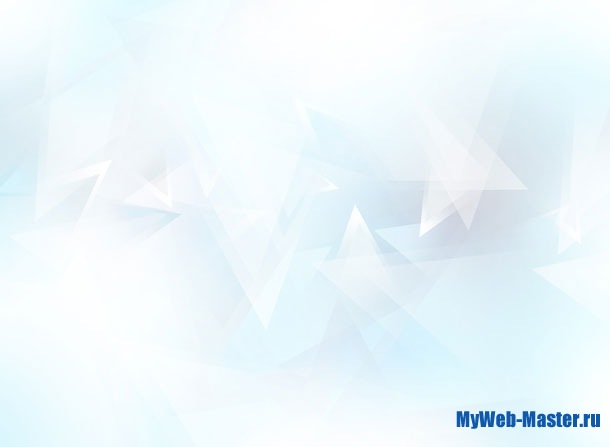 АРТИСТ ГОДА
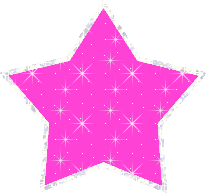 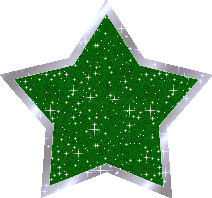 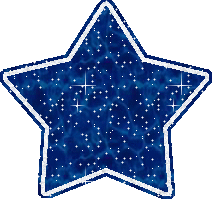 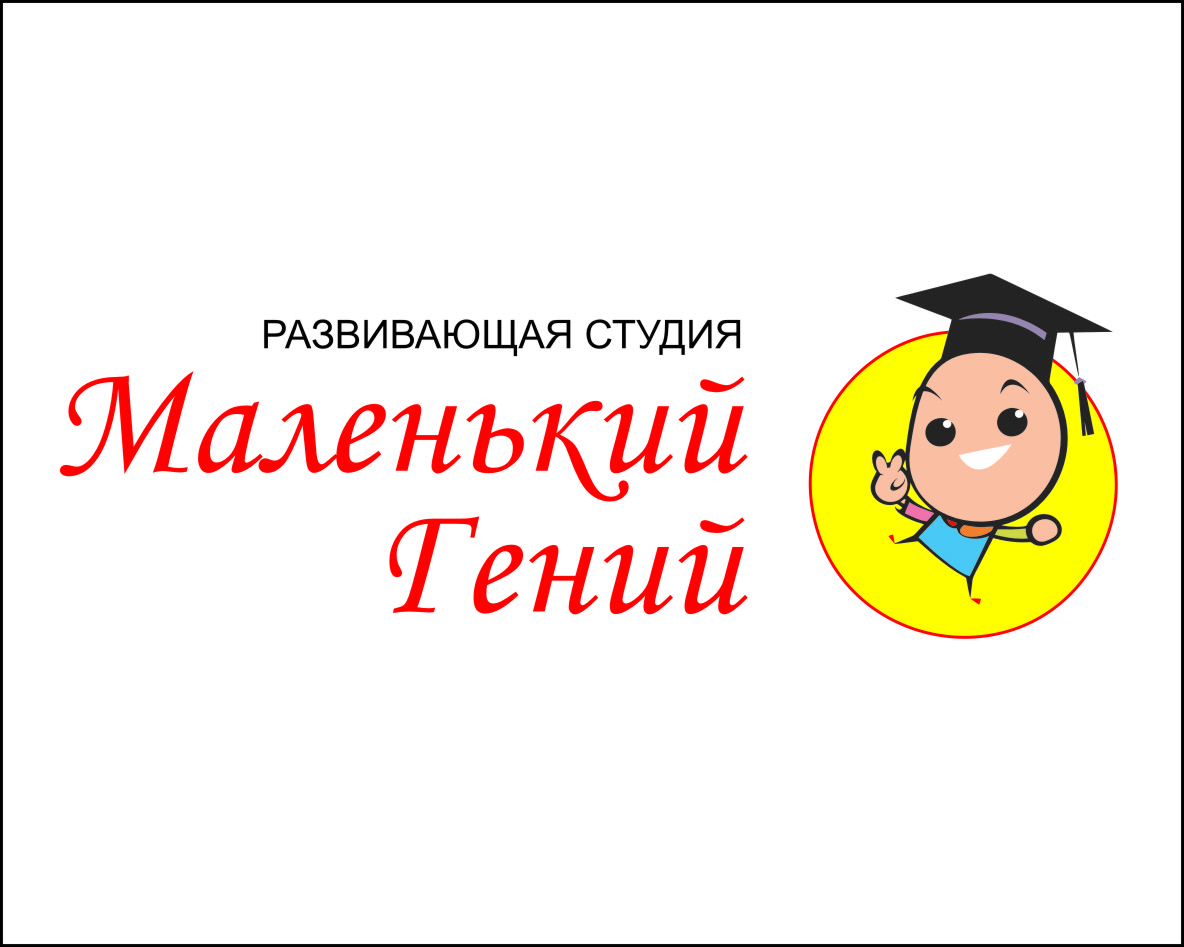 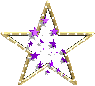 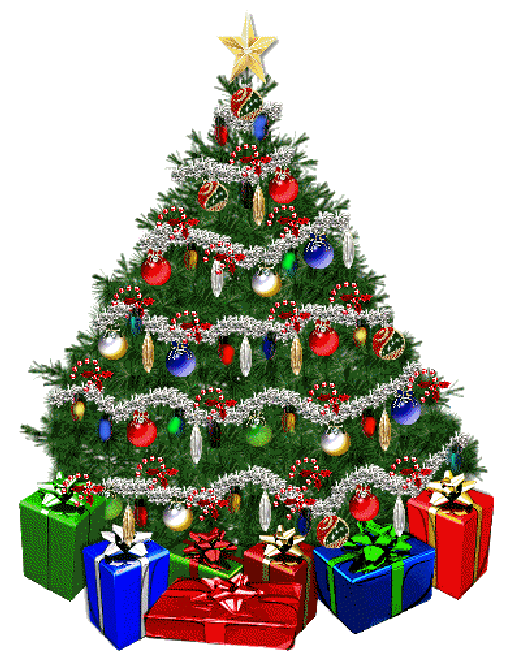 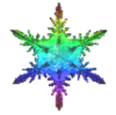 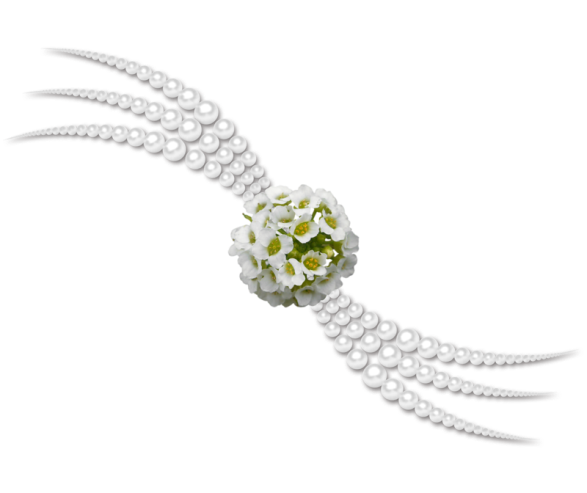 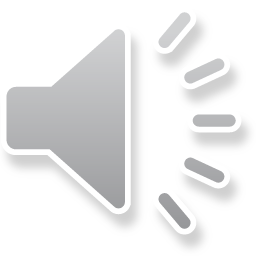 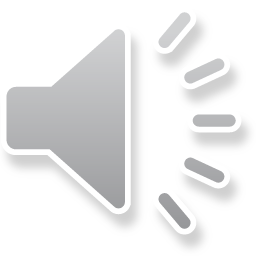 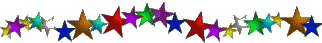 туш
фанфары
СПОРТСМЕН 
ГОДА
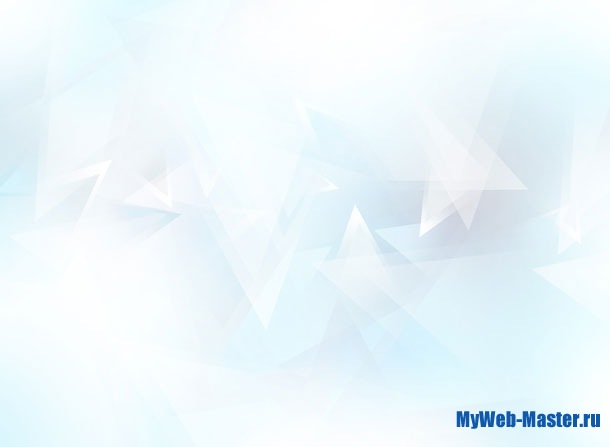 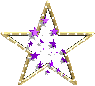 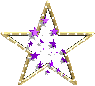 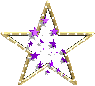 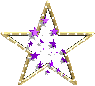 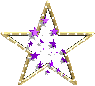 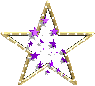 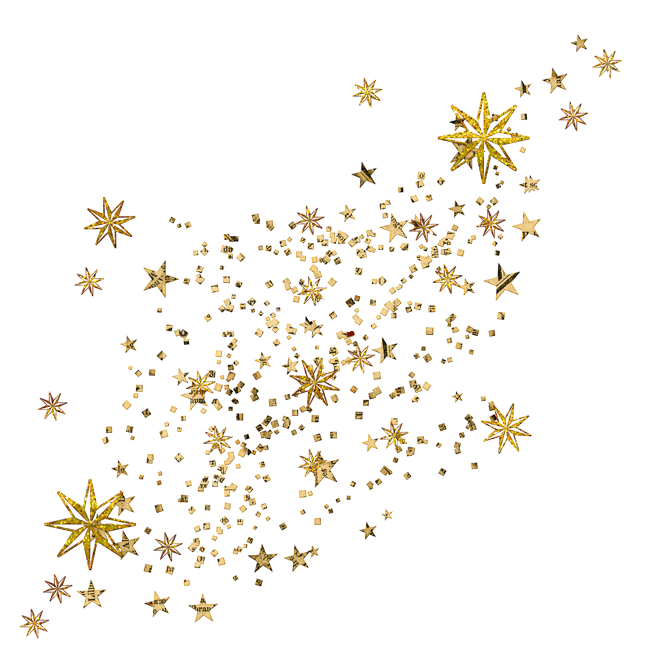 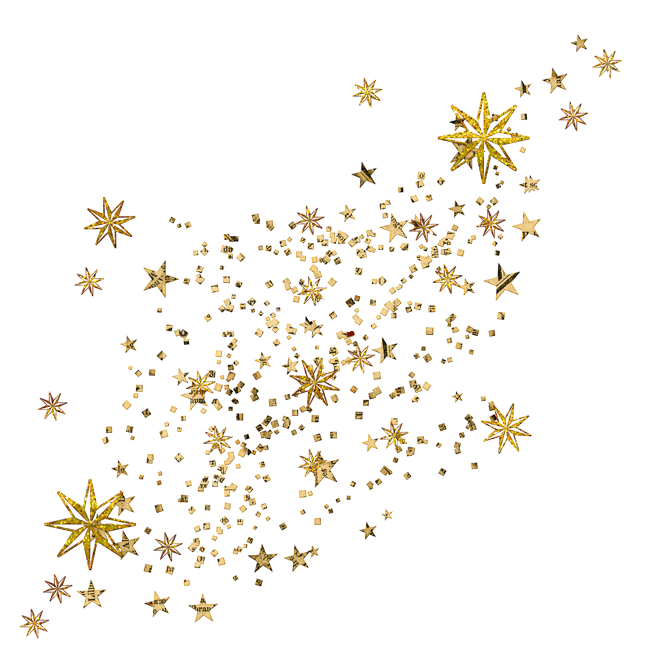 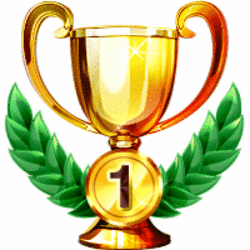 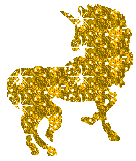 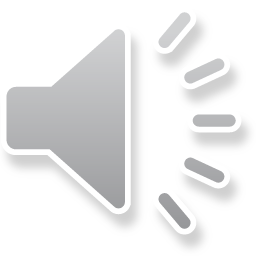 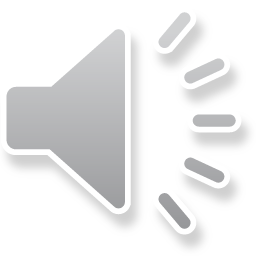 туш
фанфары
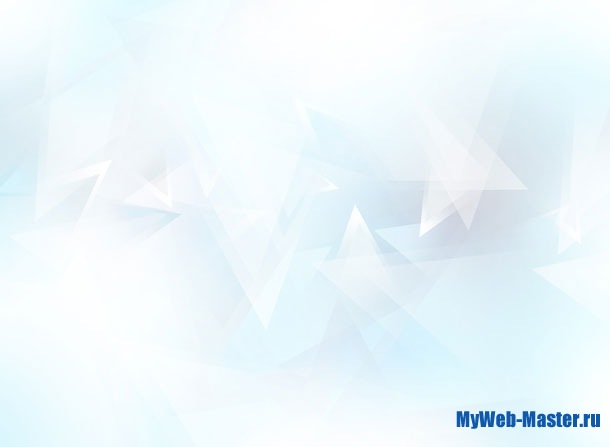 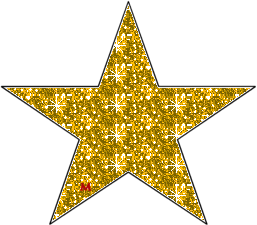 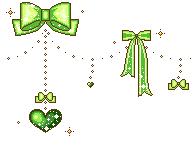 КОМАНДИР ГОДА
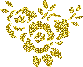 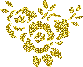 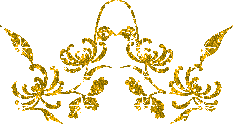 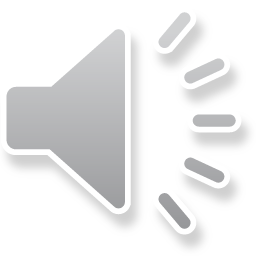 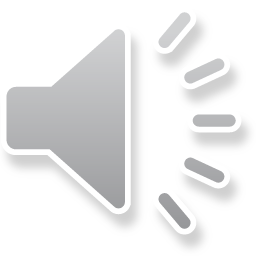 туш
фанфары
ЧИТАТЕЛЬ 
ГОДА
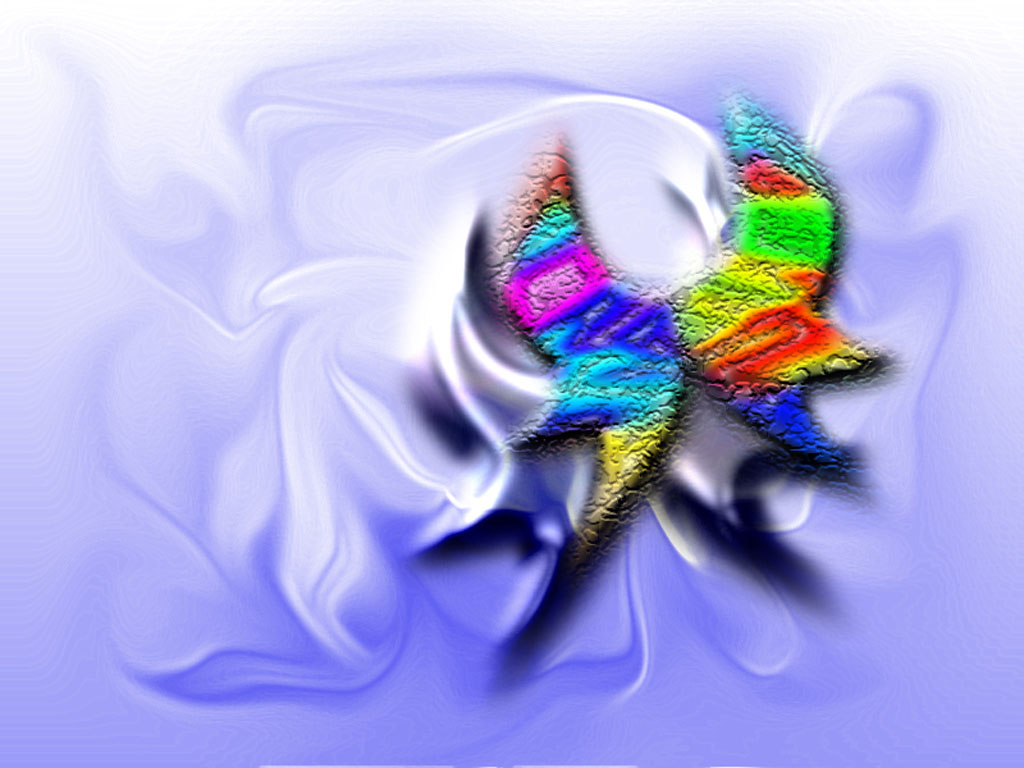 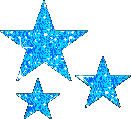 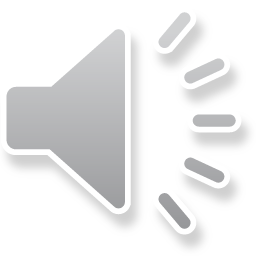 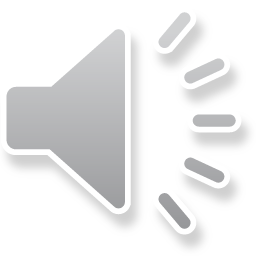 фанфары
туш
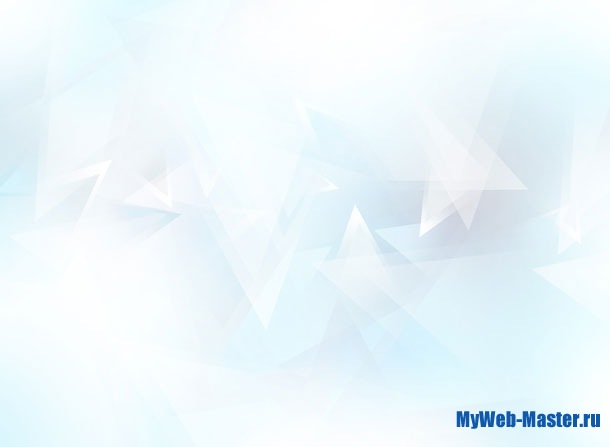 КЛАСС ГОДА
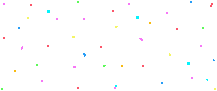 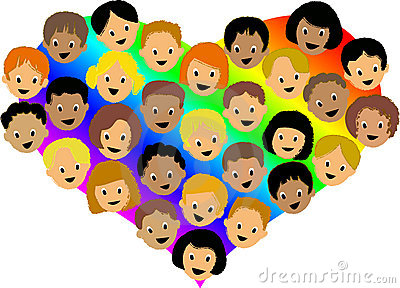 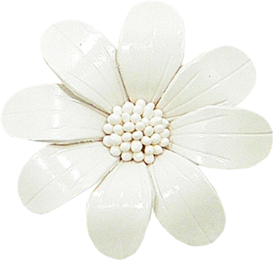 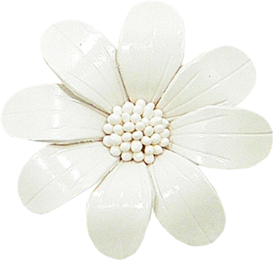 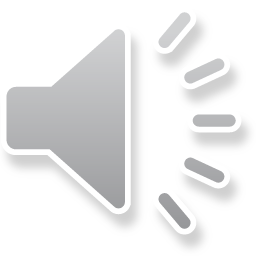 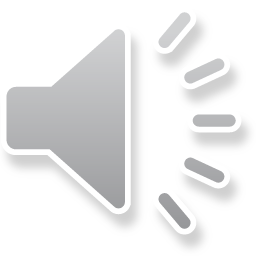 туш
фанфары
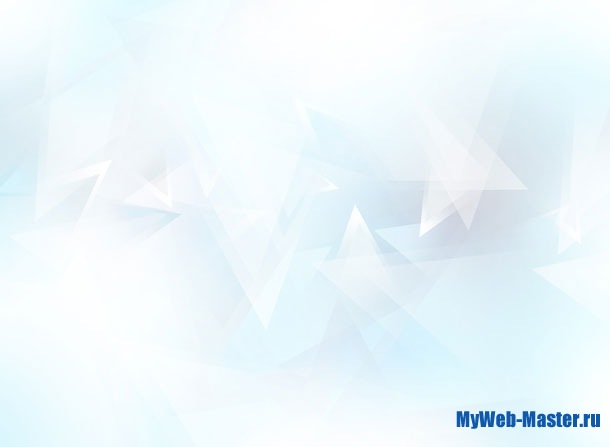 УЧЕНИК ГОДА
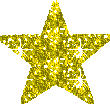 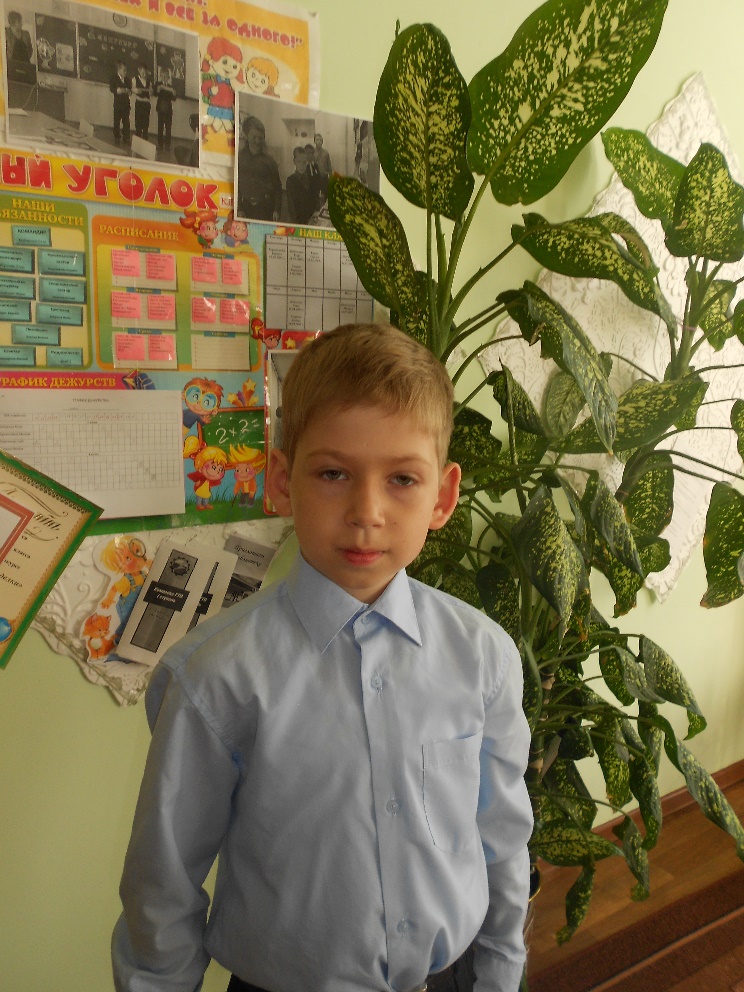 СПОРТСМЕН ГОДА
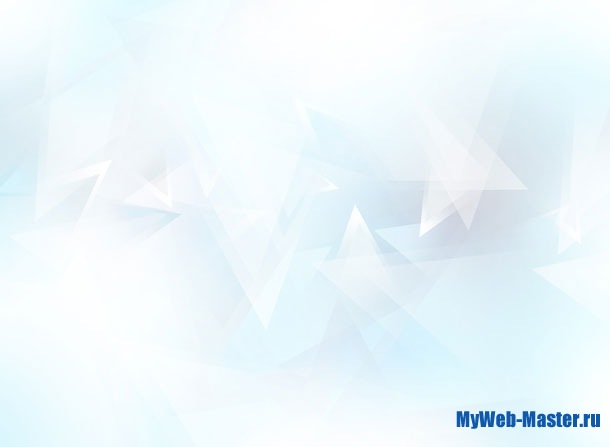 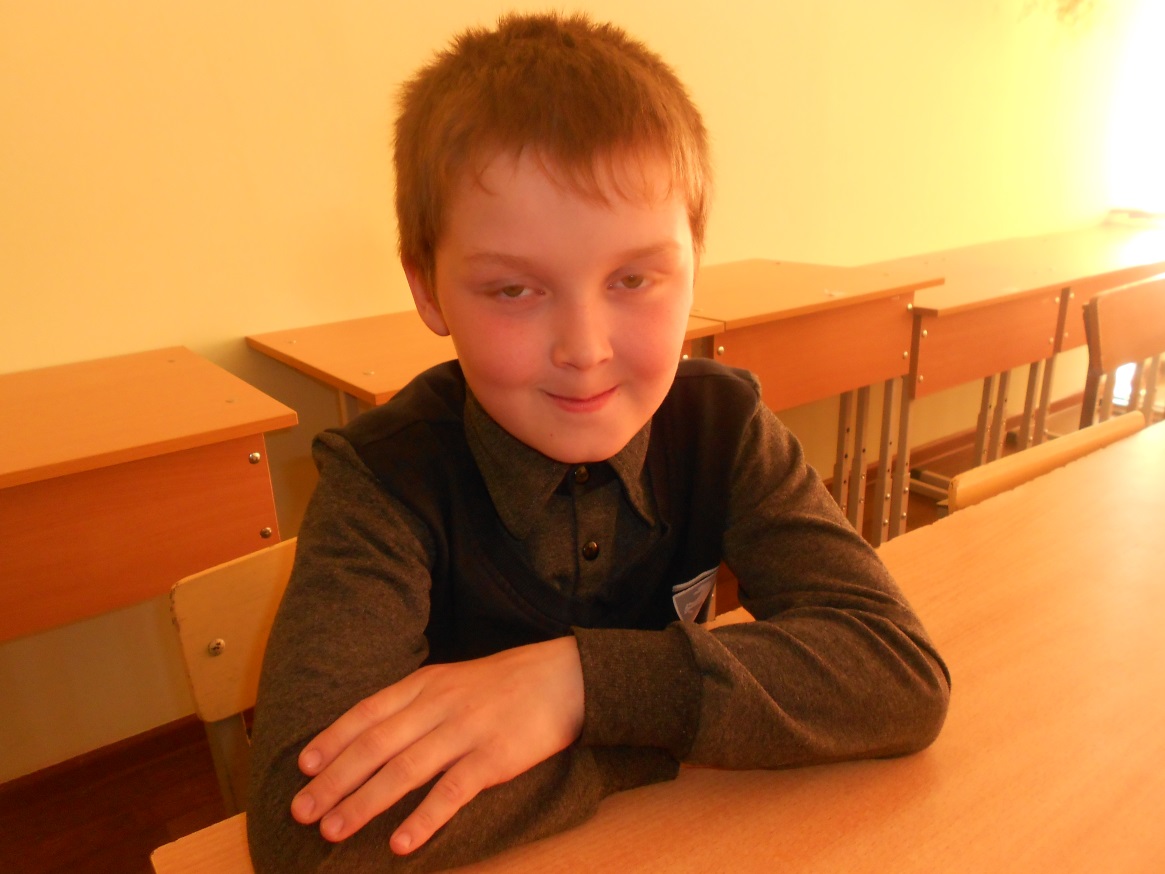 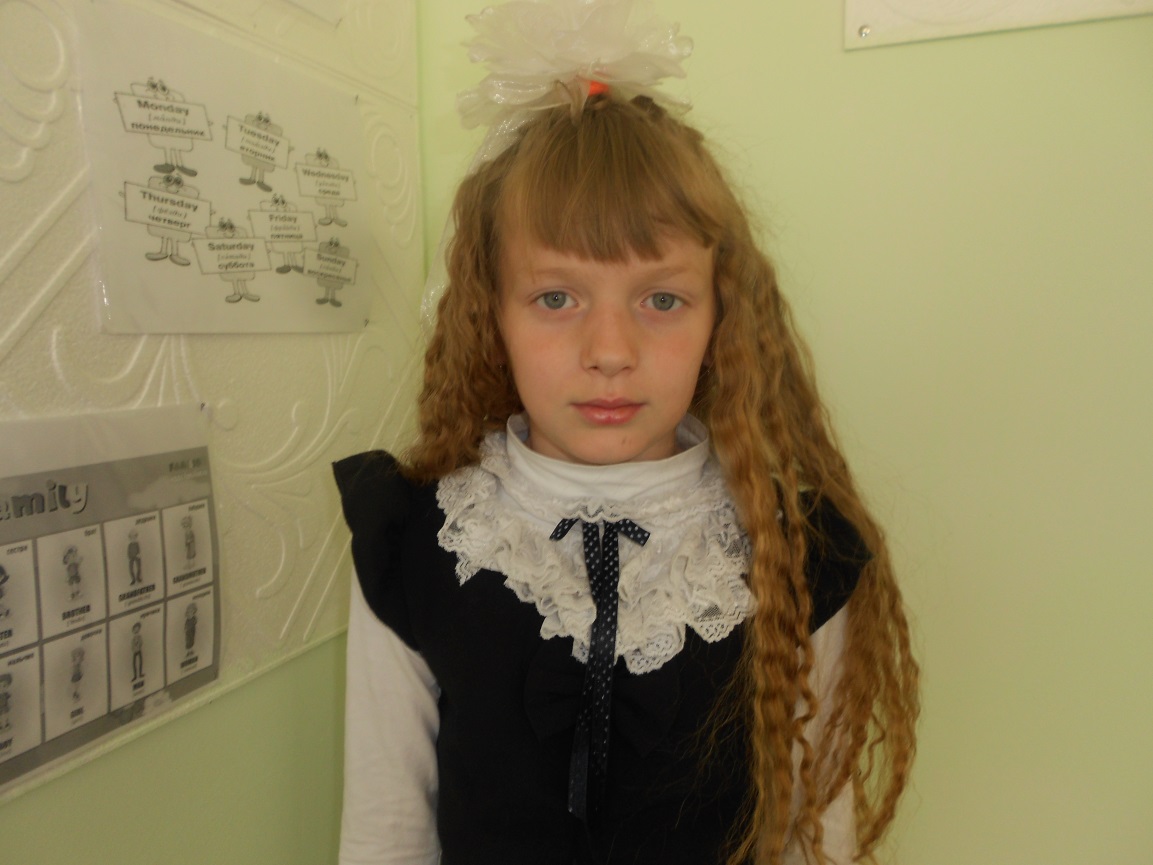 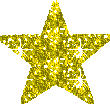 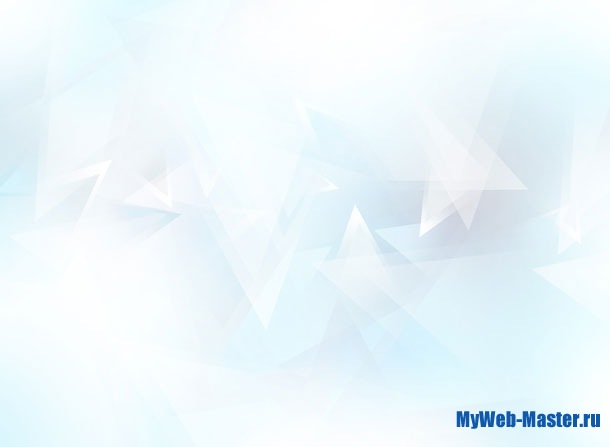 ЧИТАТЕЛЬ ГОДА
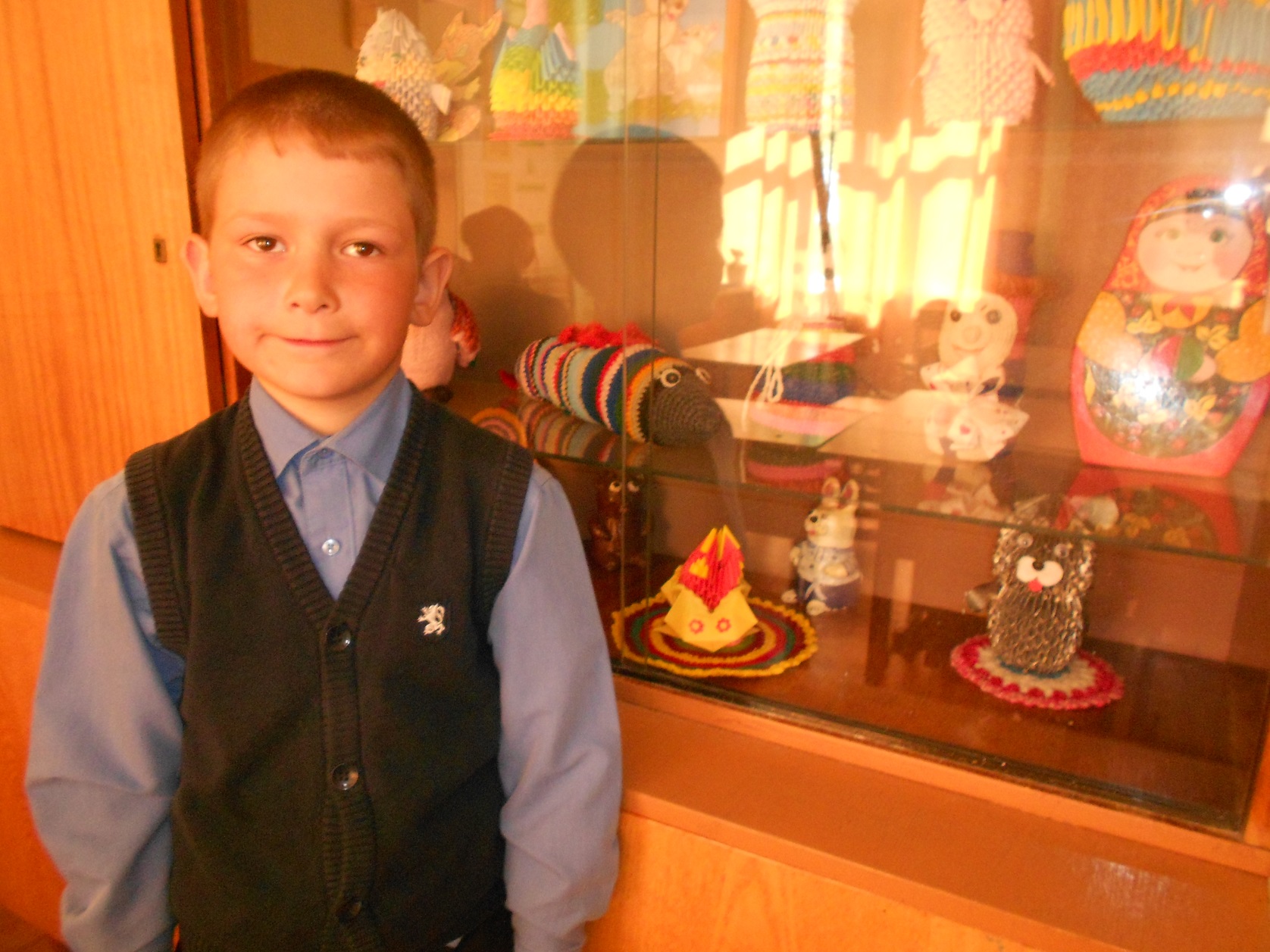 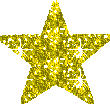 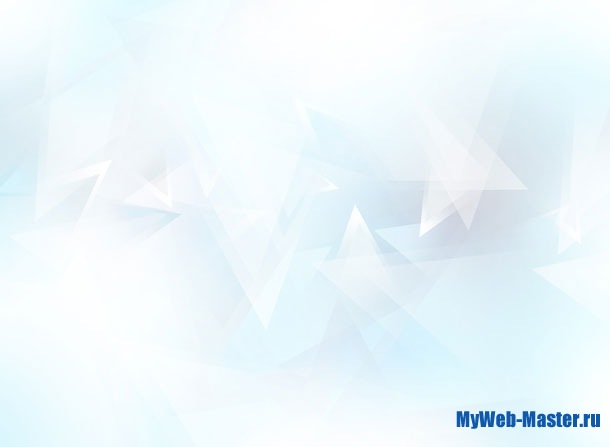 КОМАНДИР ГОДА
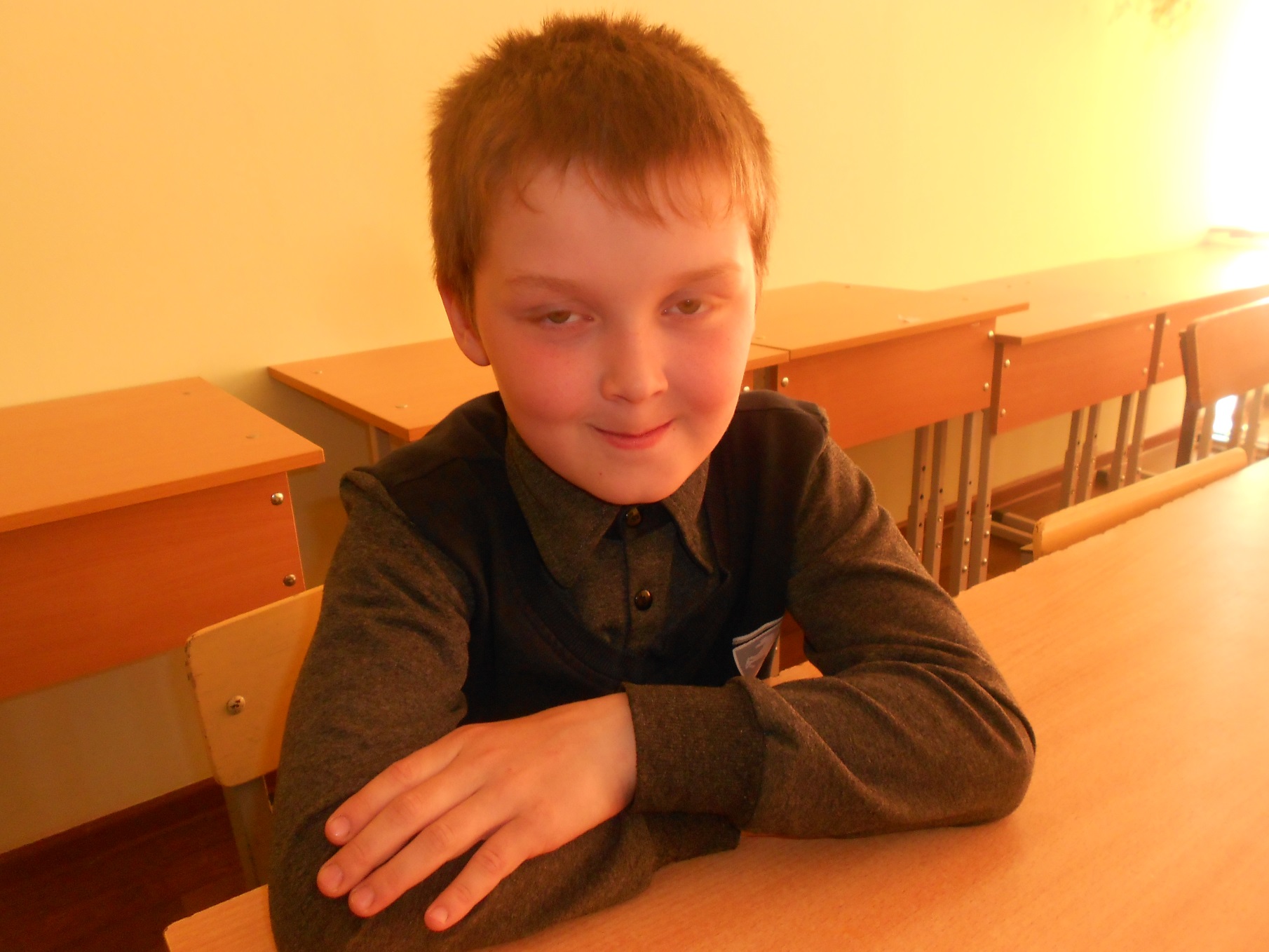 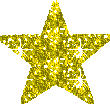 АРТИСТ ГОДА
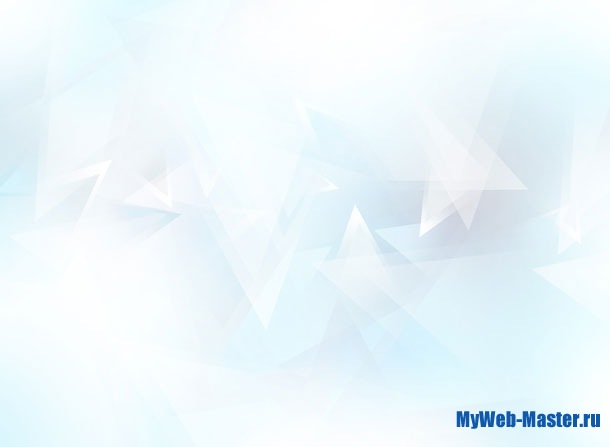 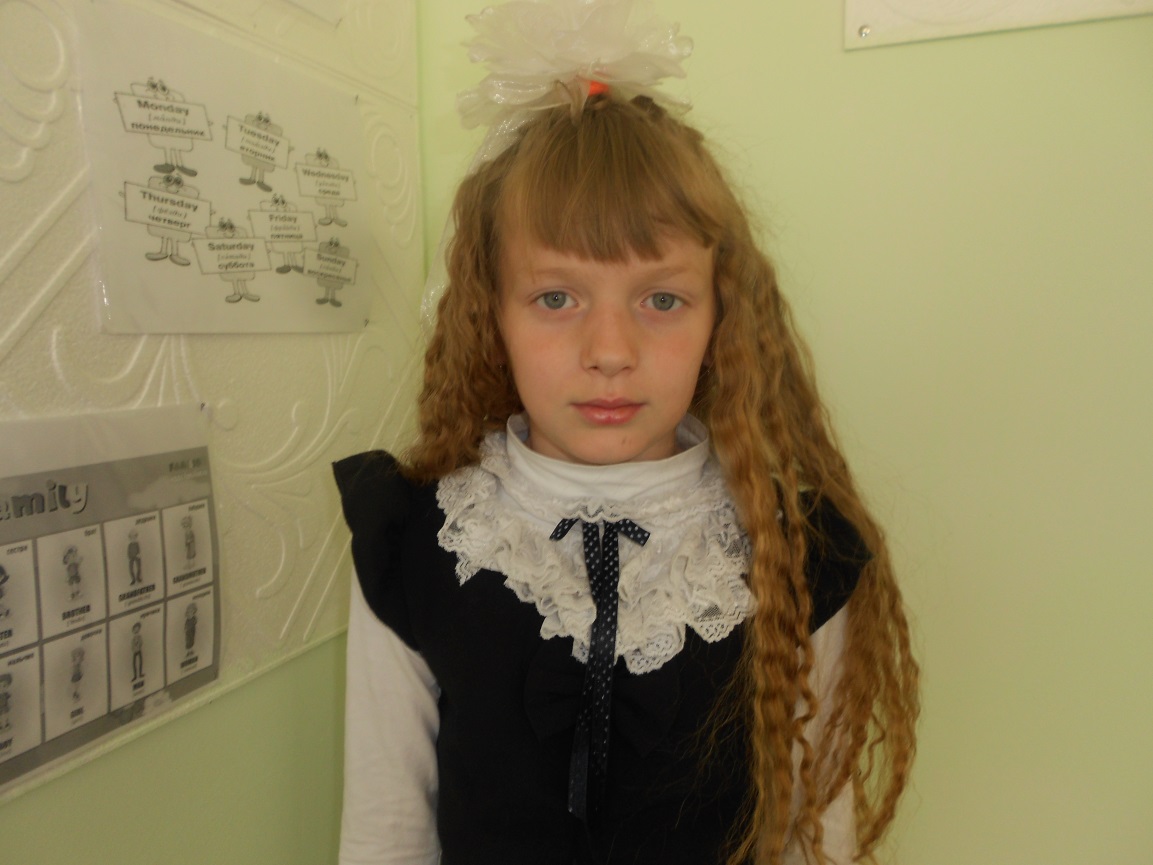 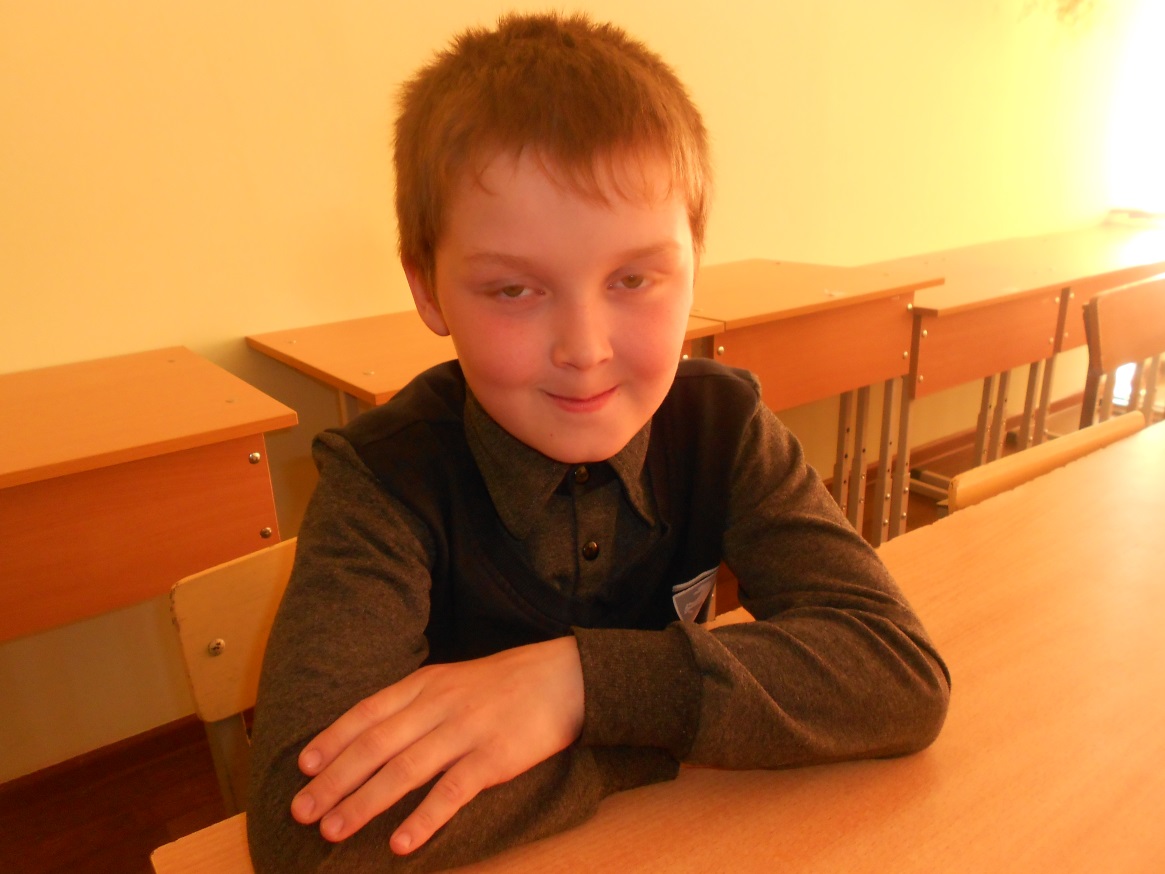 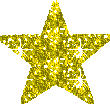 УЧЕНИК ГОДА
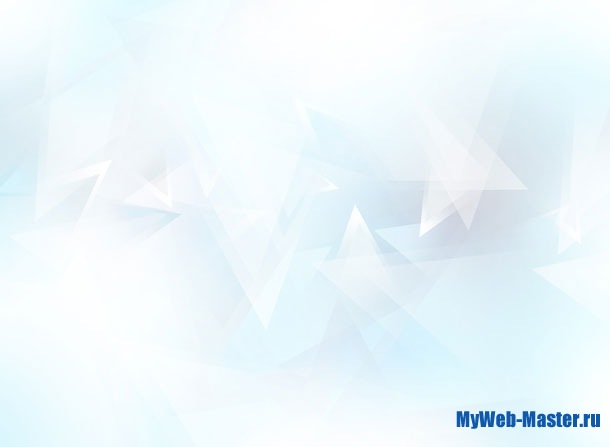 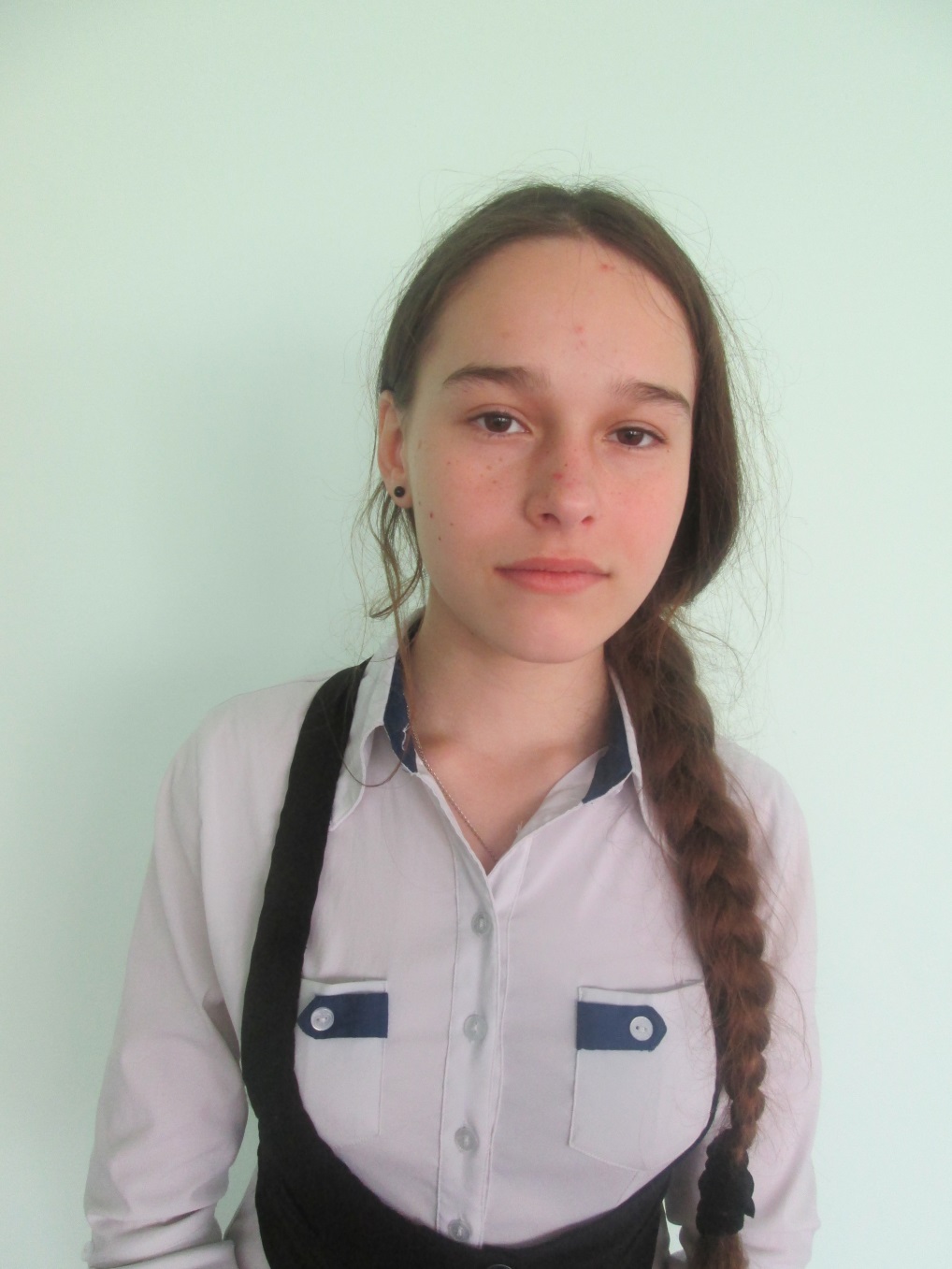 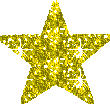 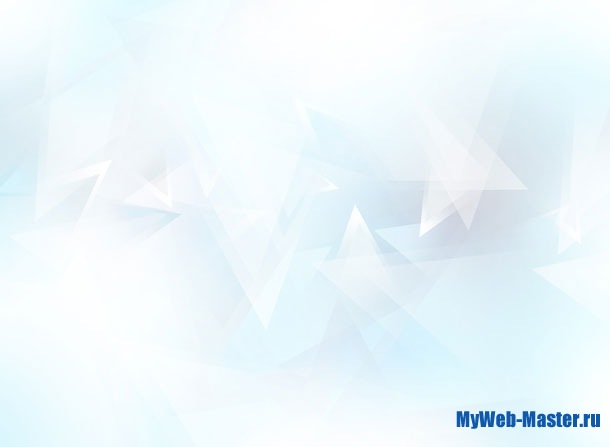 СПОРТСМЕН ГОДА
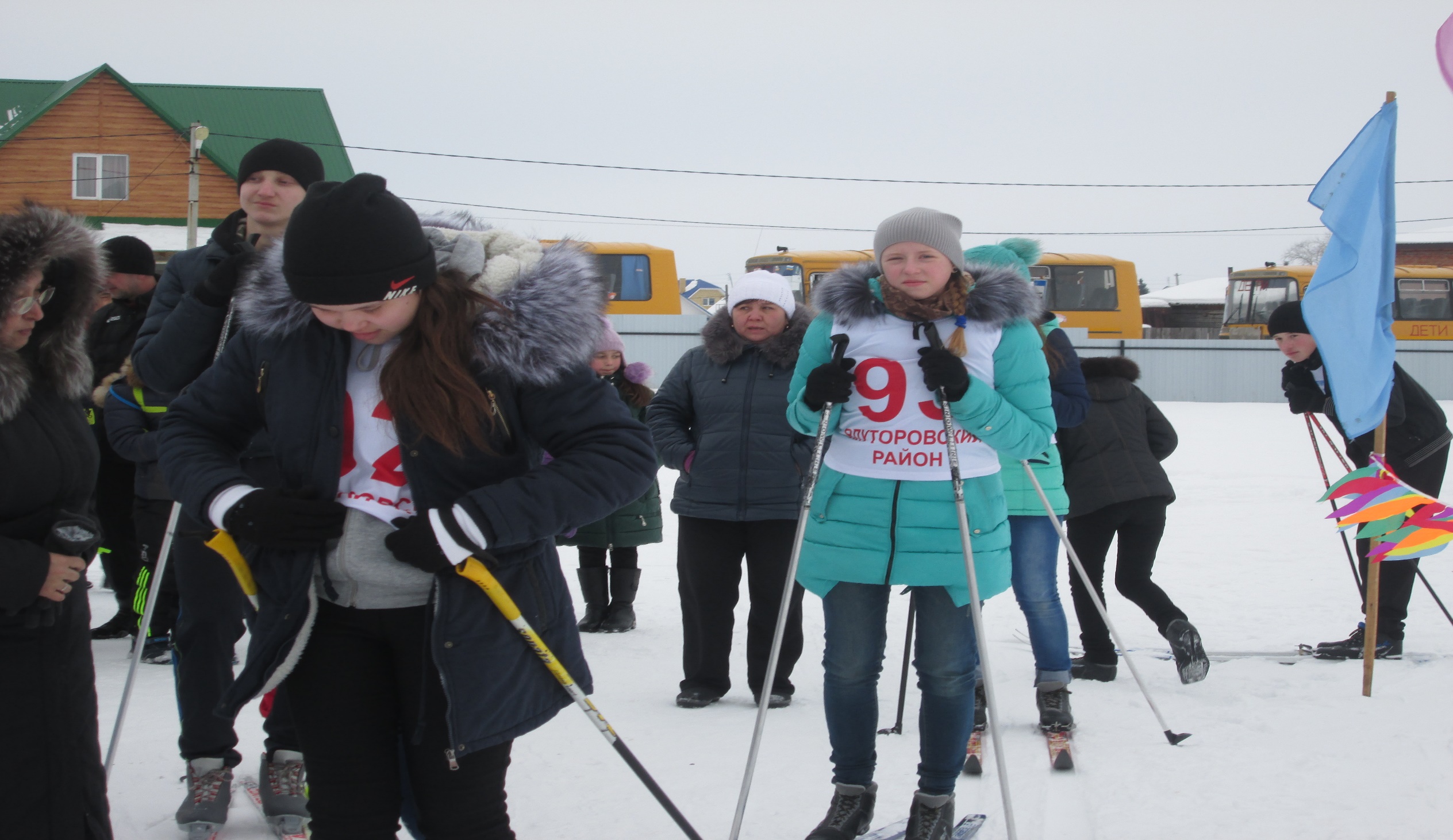 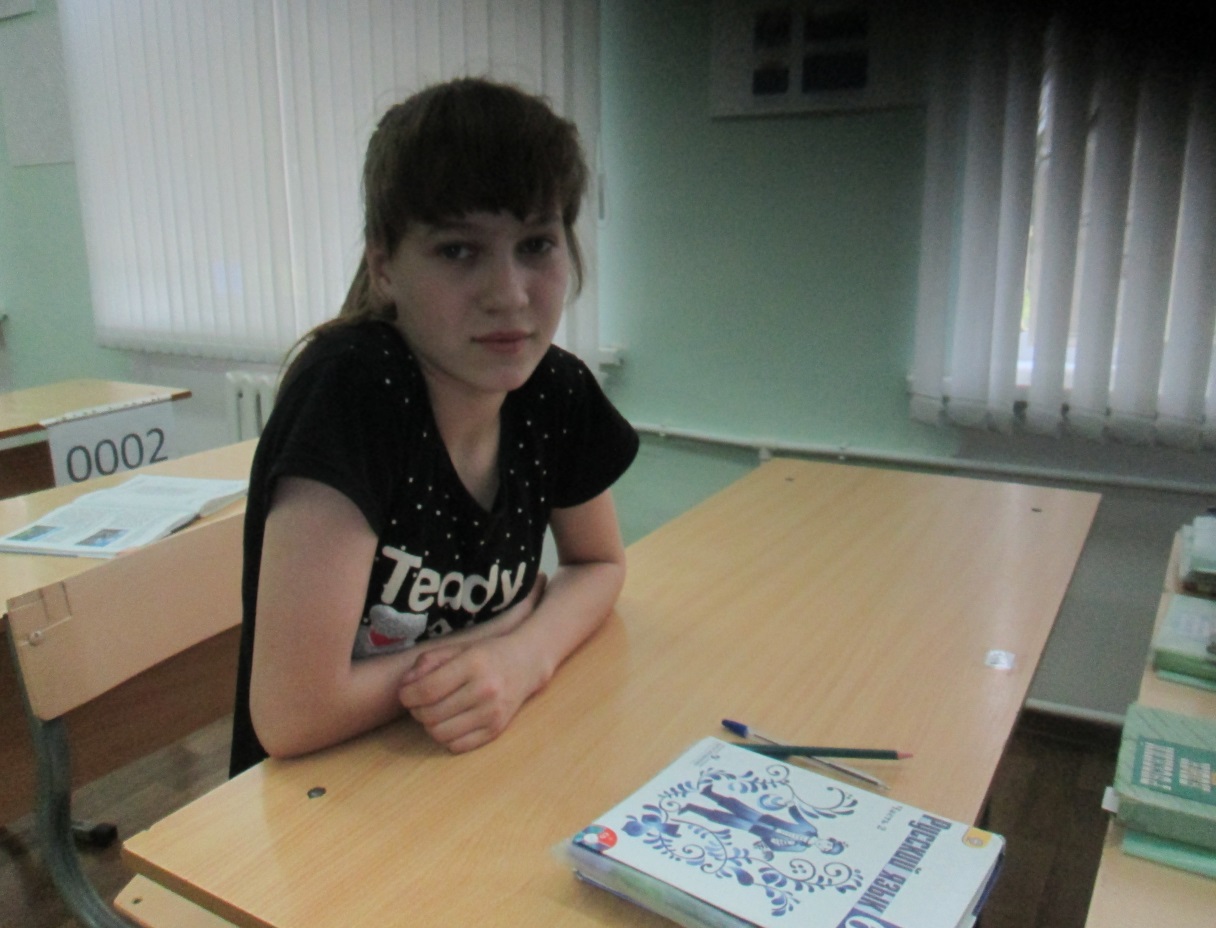 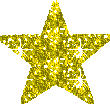 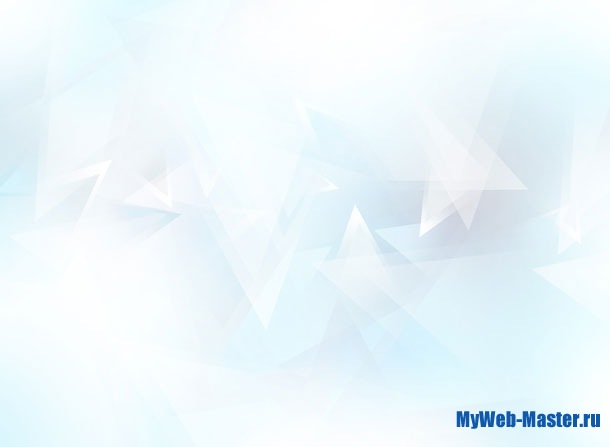 ЧИТАТЕЛЬ ГОДА
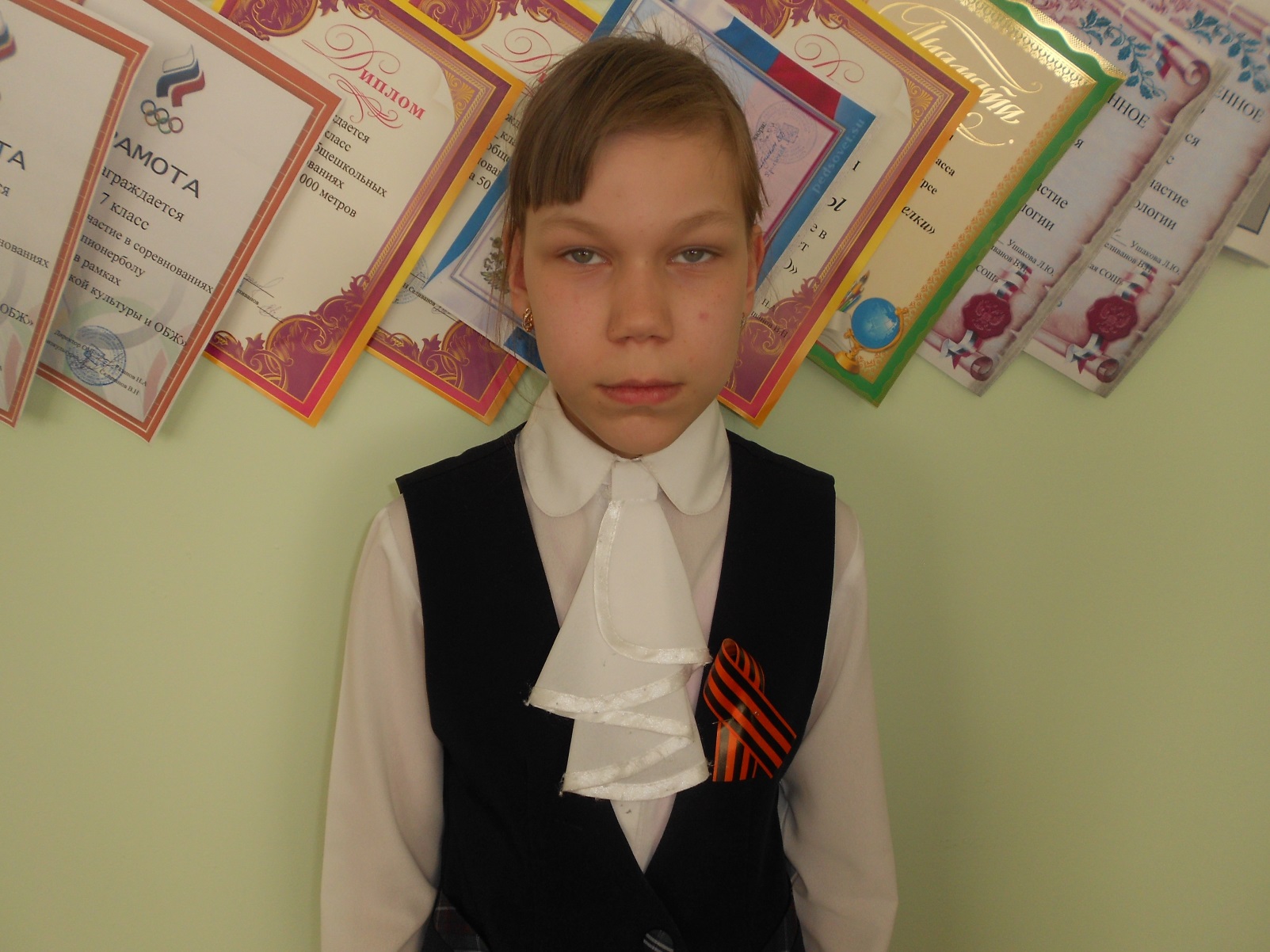 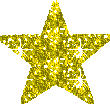 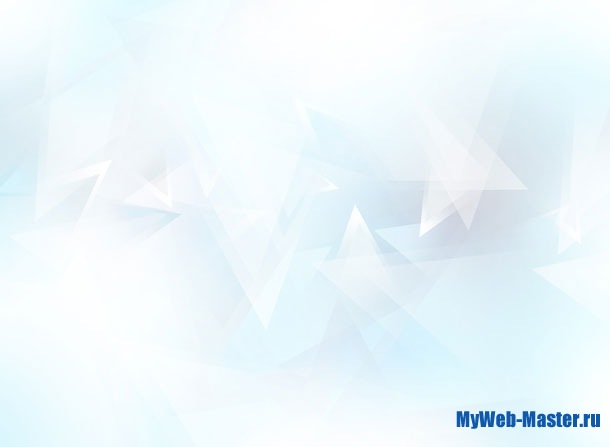 КОМАНДИР ГОДА
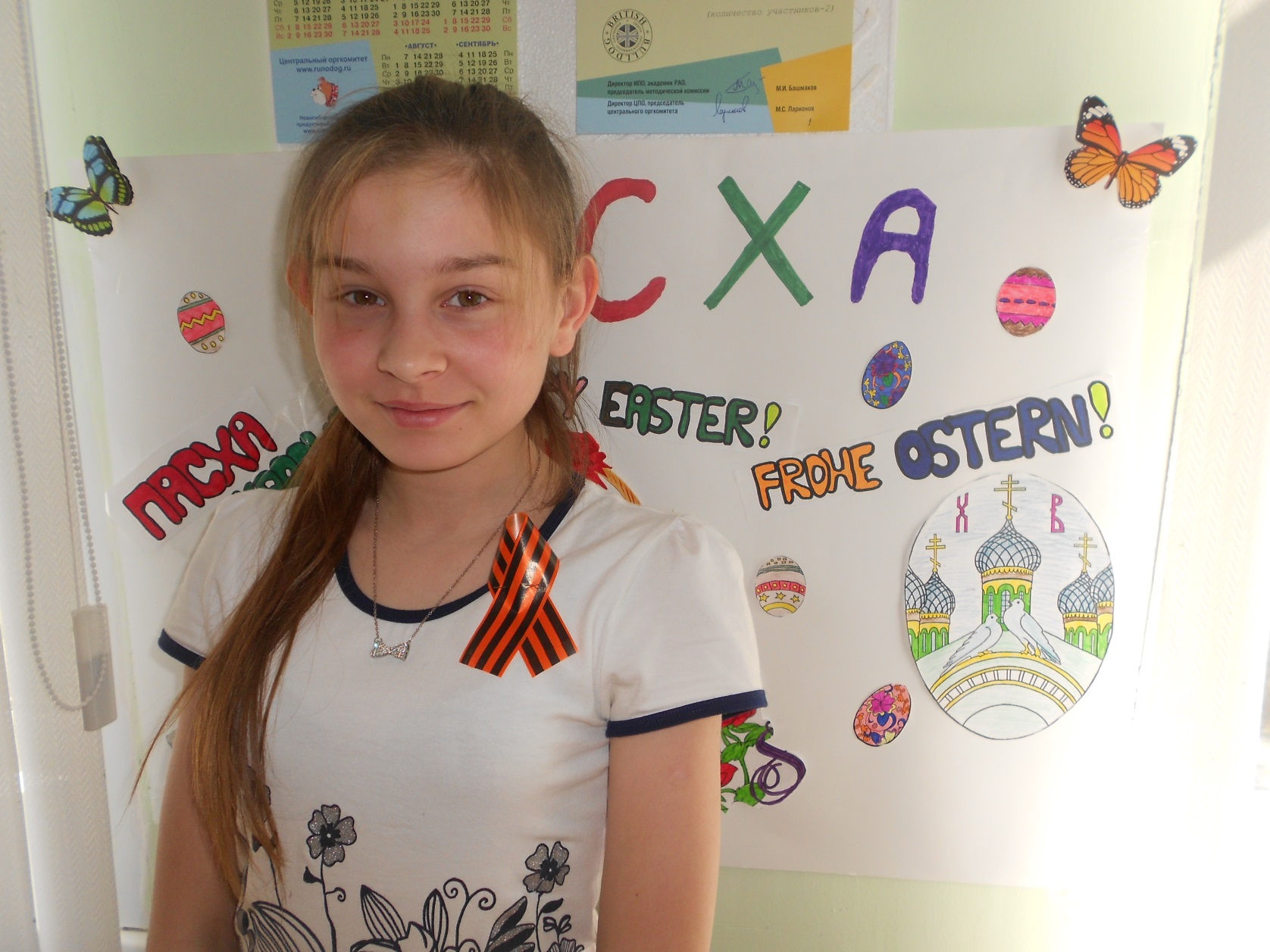 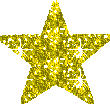 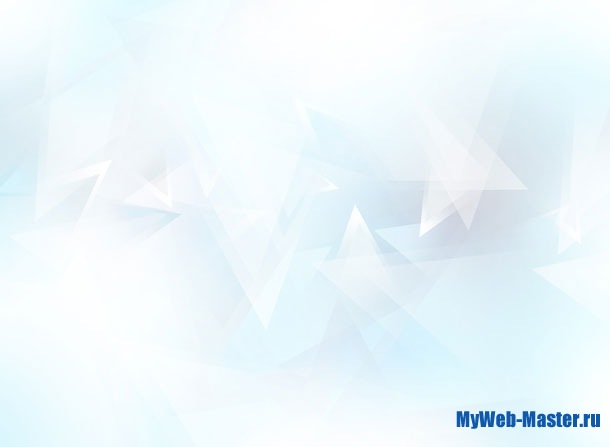 АРТИСТ ГОДА
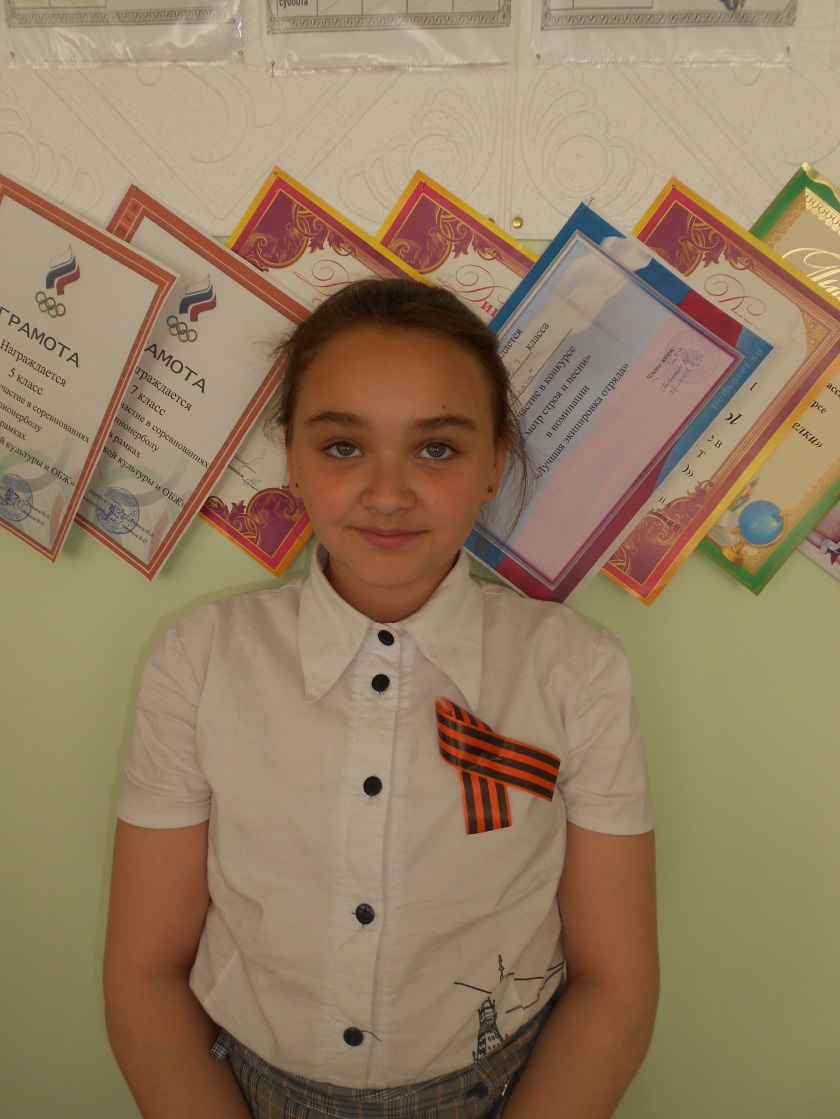 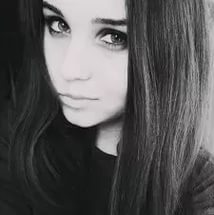 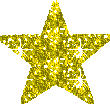 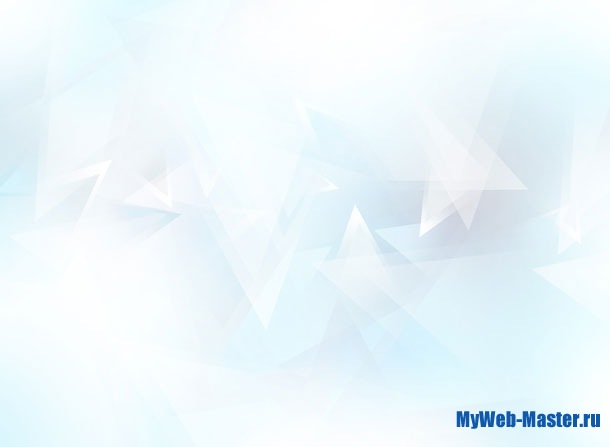 КЛАСС ГОДА
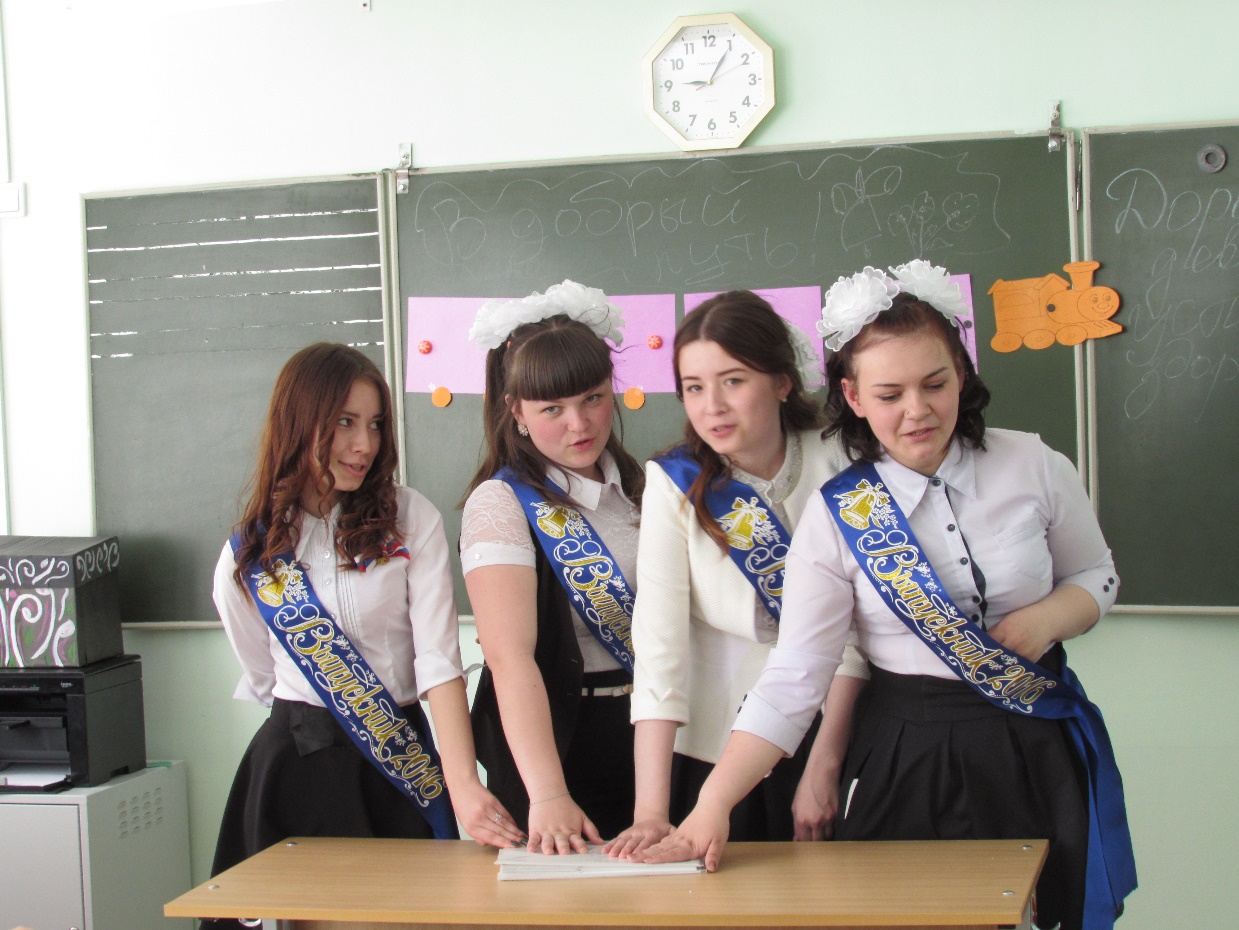 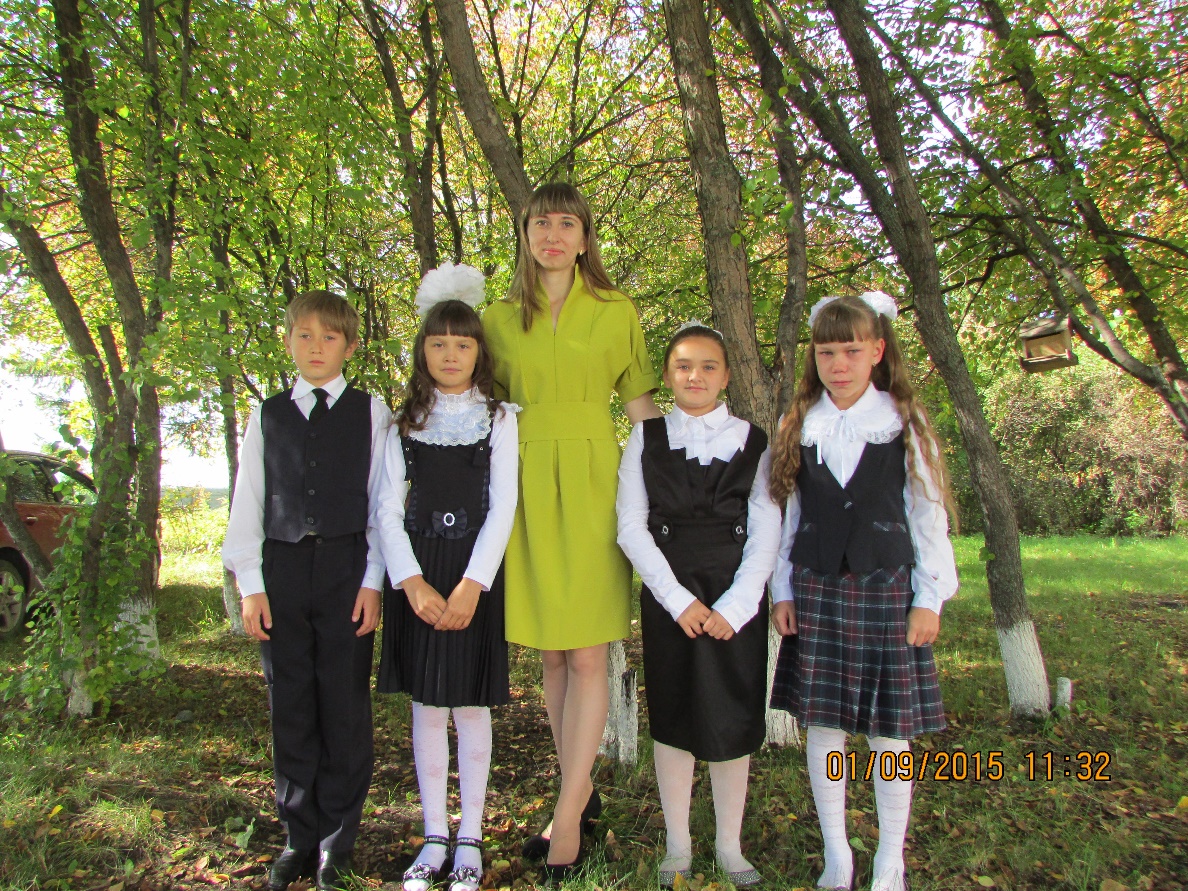 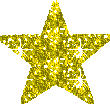 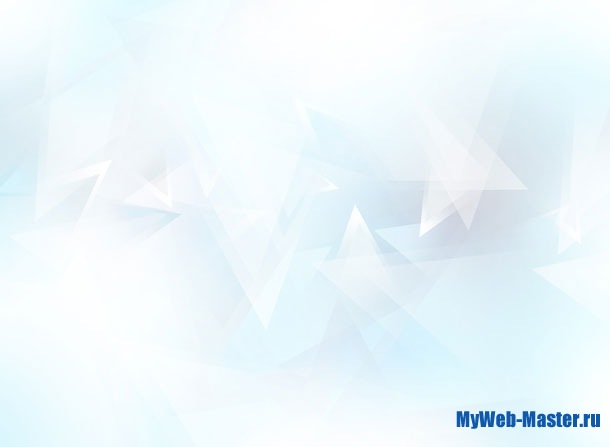 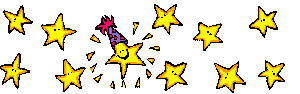 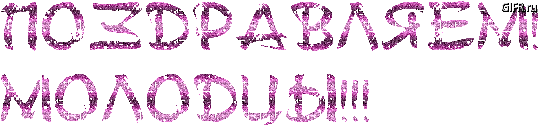